Objetivo
Coordinación institucional para la presentación de la Declaración de Modificación de Situación Patrimonial y de Intereses, que se llevará a cabo durante el mes de mayo.
Objetivos Específicos
Que las dependencias y entidades cuenten con el asesoramiento cercano, para evitar el traslado a la Secretaría de Contraloría.


Una mejor atención a sus dudas y preguntas.


El cumplimiento de la declaración se de en tiempo y forma.
Coordinación
Direcciones de la Secretaría de Contraloría
OIC
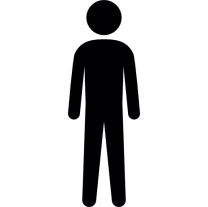 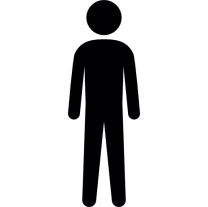 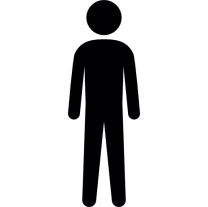 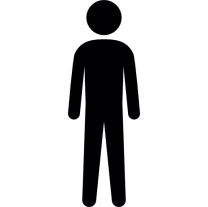 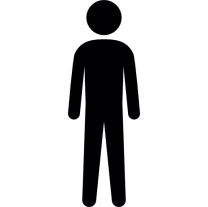 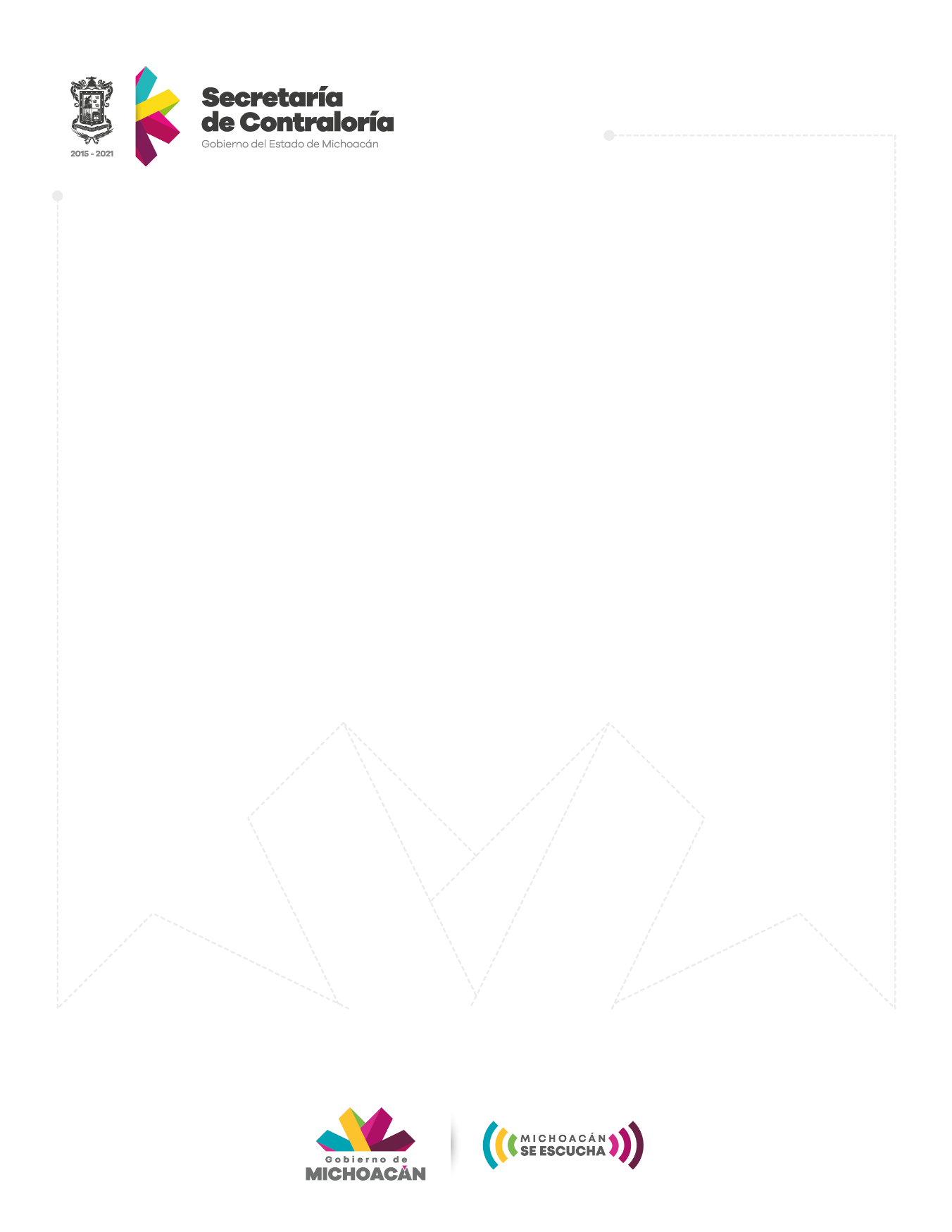 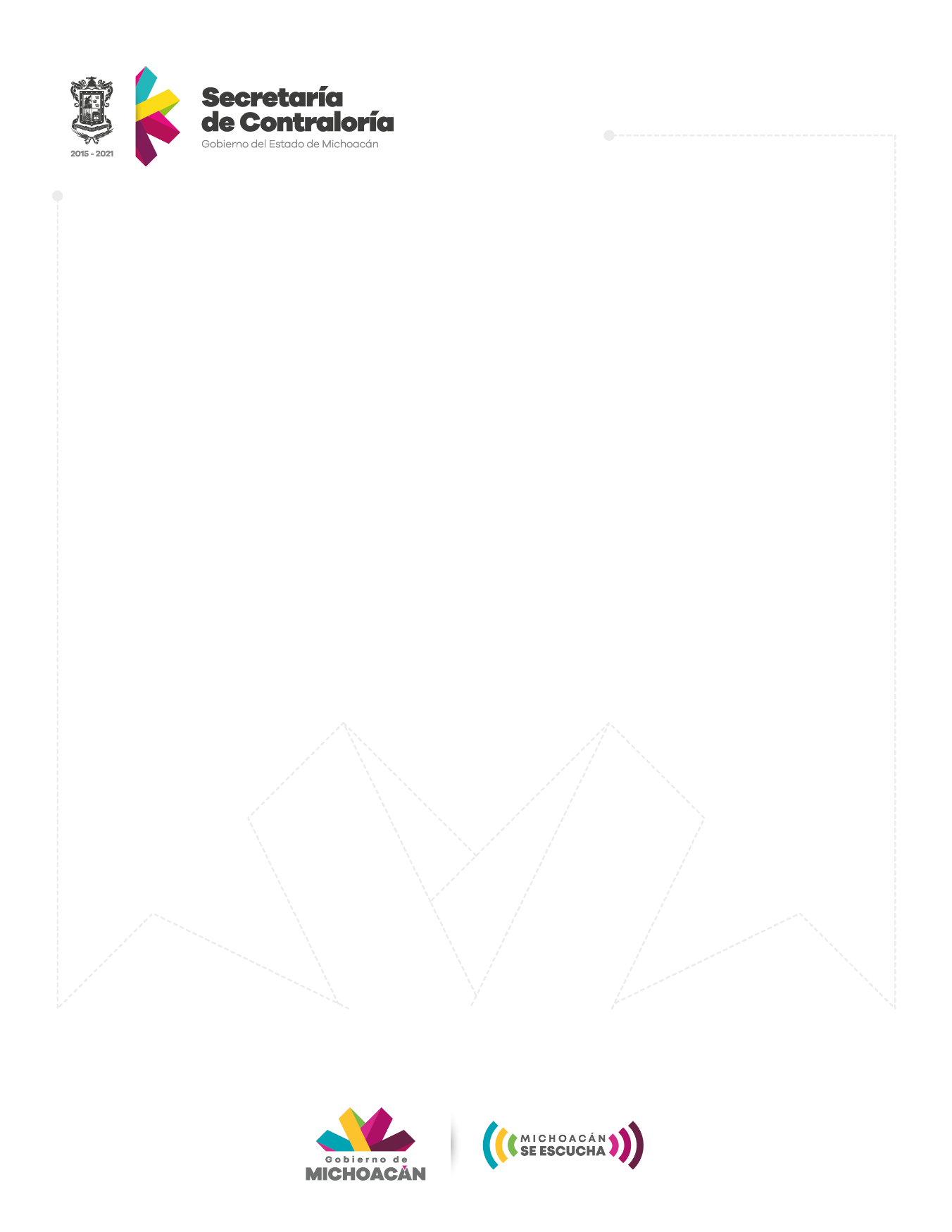 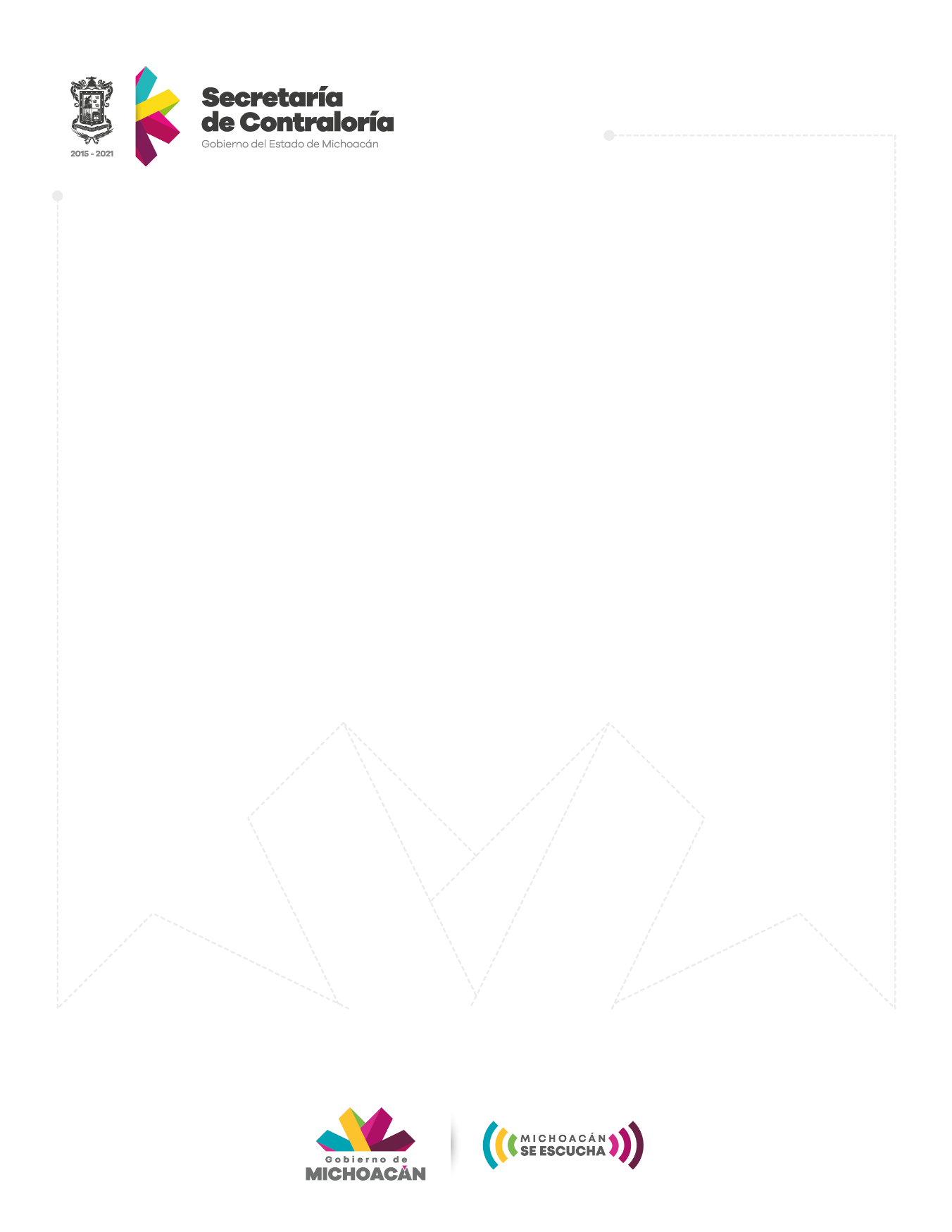 Coordinación 
OIC - Enlaces
Responsable de la Operación, asesoramiento, programación y coordinación.
Asesoramiento, recepción de acuses de las Dependencias y Entidades adscritas
Coordinación, difusión, asesoramiento de los servidores públicos obligados de la dependencia o entidad, en la instalación del modulo en su caso.
Instalación de Módulos
Se instalarán un total de 22 módulos, para el apoyo y seguimiento al proceso de presentación de declaraciones de modificación de situación patrimonial y de intereses.

Los módulos serán instalados por personal de DNR, OIC y enlaces de las dependencias.

La atención en módulos estará a cargo de personal de la DNR, con apoyo de OIC y enlaces.

Los módulos brindarán atención únicamente en los días preferentemente programados,  en un horario de 9:00 a 17:00 hrs.
OIC
Difusión de campaña, invitando a los servidores públicos para presentar su declaración de modificación  de situación patrimonial y de intereses en tiempo y forma.

Asesoramiento a los servidores públicos: 
En el llenado. (dudas en contenido)
Restablecimiento de contraseña. (pasos a seguir y requisitos)


Seguimiento y apoyo durante el día programado preferentemente para la Dependencia y Entidad, en la instalación y acompañamiento en los módulos que se instalen en la dependencia.
OIC
Recepción de acuses de presentación de las Declaraciones de Situación Patrimonial y de Intereses, y su remisión a la Dirección de Auditoría de su adscripción, para su posterior envío a la DNR.
Enlaces
Coordinación para solventar dudas y aclaraciones en la presentación de las declaraciones de modificación y de intereses, con la DNR y OIC.



Apoyo en la Instalación del módulo en su caso, con personal de DNR y OIC.



Asesoramiento a los servidores públicos sobre el llenado del formato. (Dudas y aclaraciones)
Enlaces
Difusión del día preferentemente programado para la presentación de declaraciones de modificación de situación patrimonial y de intereses, de los Servidores Públicos de la dependencia de su adscripción.

Acompañamiento en los módulos y apoyo al  personal de DNR y OIC.


Canalización de los Servidores Públicos a los Órganos Internos de Control para la presentación de los acuses respectivos.
Dirección de Normatividad y Responsabilidades


Lic. Antonio de Jesús Hernández Martínez
Subdirector de Análisis y Registro a la Situación Patrimonial.

	Correo: secoemdnr@gmail.com
	Tel: (443) 3 10 86 00 
	Ext. 251, 253, 257